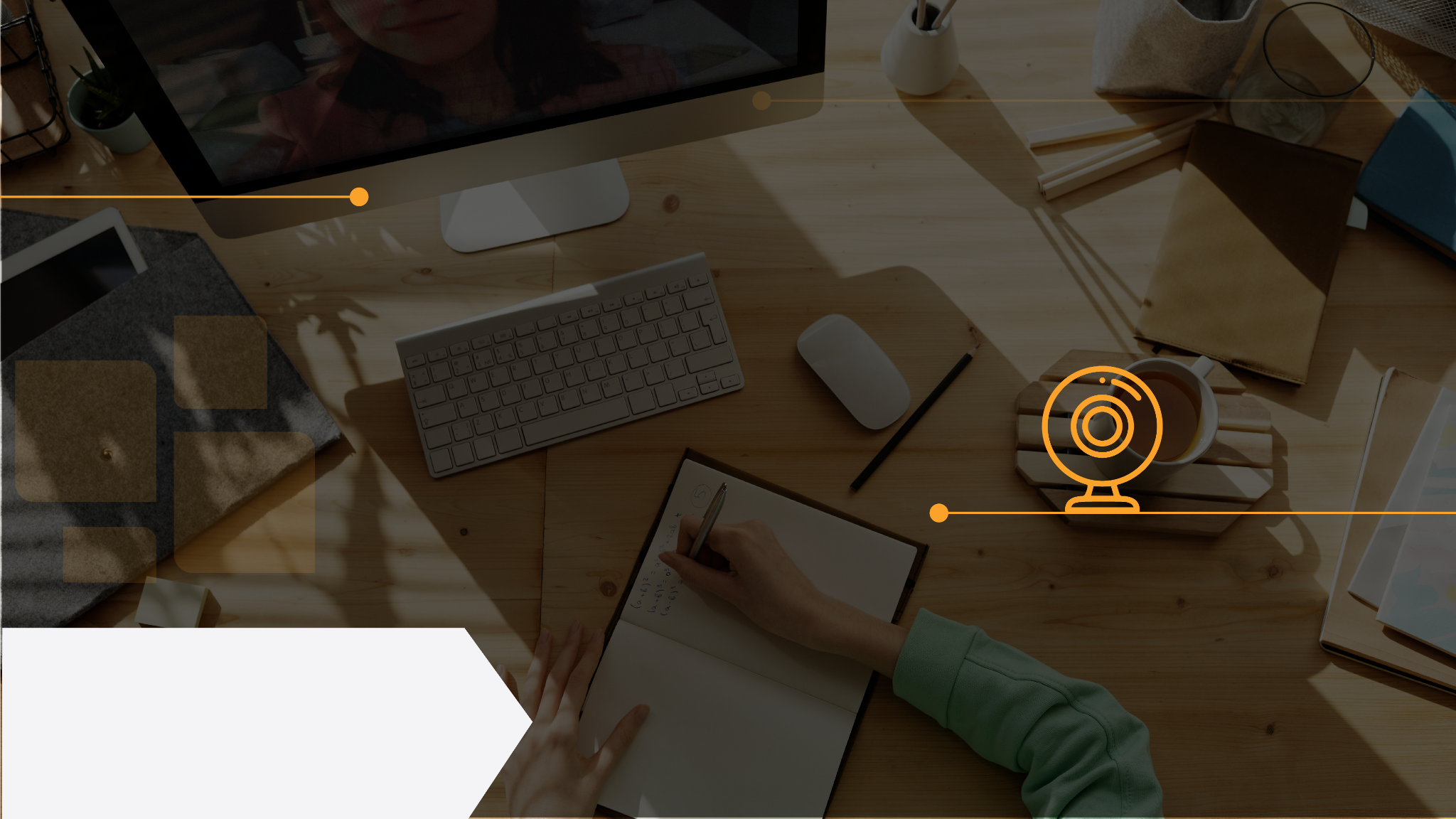 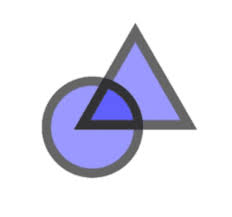 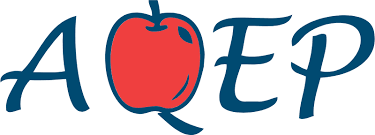 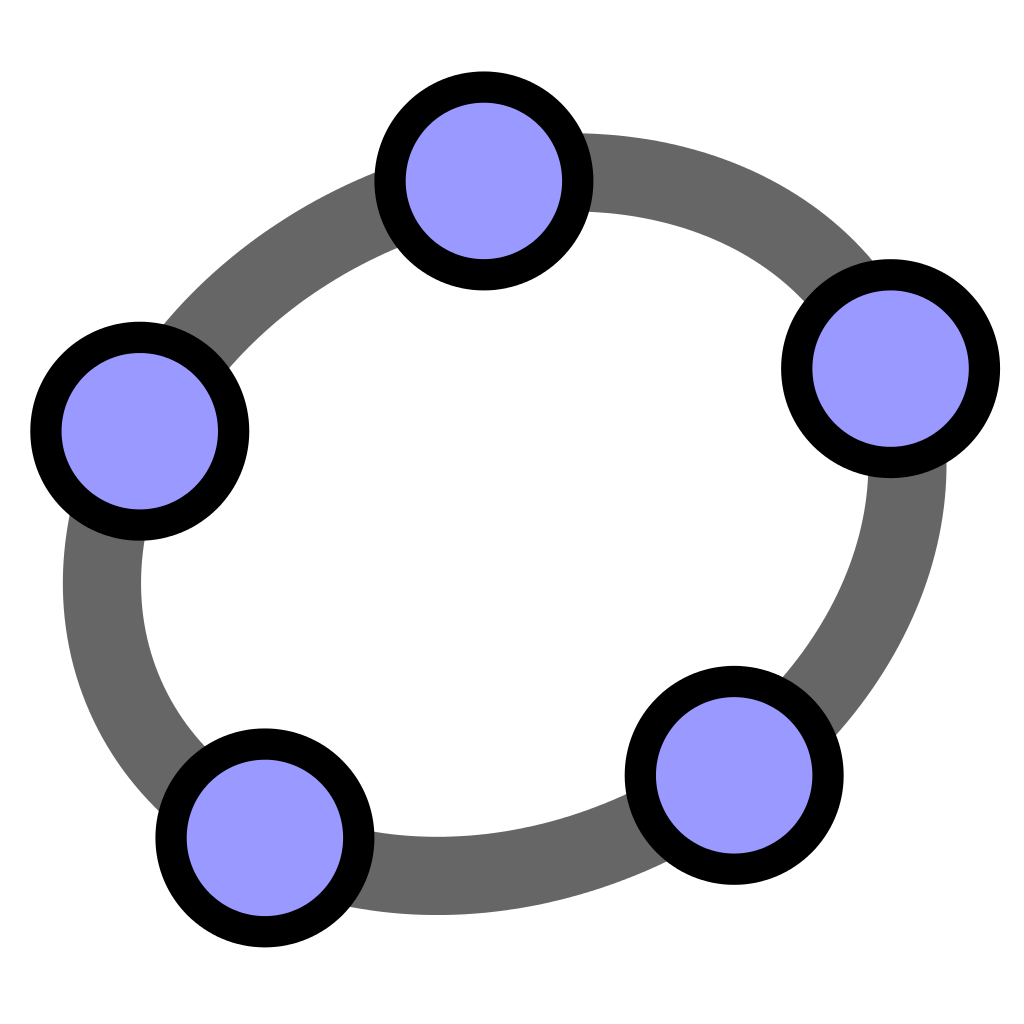 Les maths autrement avec GeoGebra - atelier 506
3 décembre 2021
 bit.ly/mst3dec2021
Domaine de la mathématique, de la science et technologie (MST)
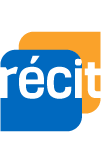 Pour plus de détails : recitmst.qc.ca
[Speaker Notes: Lien de la présentation : https://bit.ly/mst3dec2021 

Lien de l’article : 

voir ancienne présentation 1 jour complet https://docs.google.com/presentation/d/1IW5V0EksOEzU29KMDNc9S56TAu_g70pe09nmAX9HB84/edit?usp=sharing
PDF à insérer]
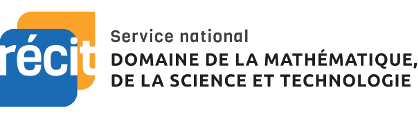 Sonya Fiset
sonya.fiset@recitmst.qc.ca
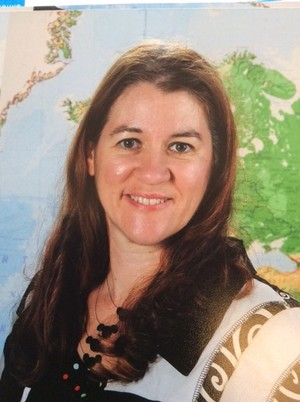 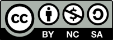 Cette présentation, du RÉCITMST, est mise à disposition, sauf exception, selon les termes de la Licence Creative Common.
2
[Speaker Notes: 75 minutes]
Bienvenue!
Liens avec la compétence numérique
Compte et interface
GeoGebra Géométrie - Premiers pas
Survol des outils de construction
Transformations géométriques
Défis
Idées de projets
Liens utiles et ressources
Badges
Plan de l’atelier
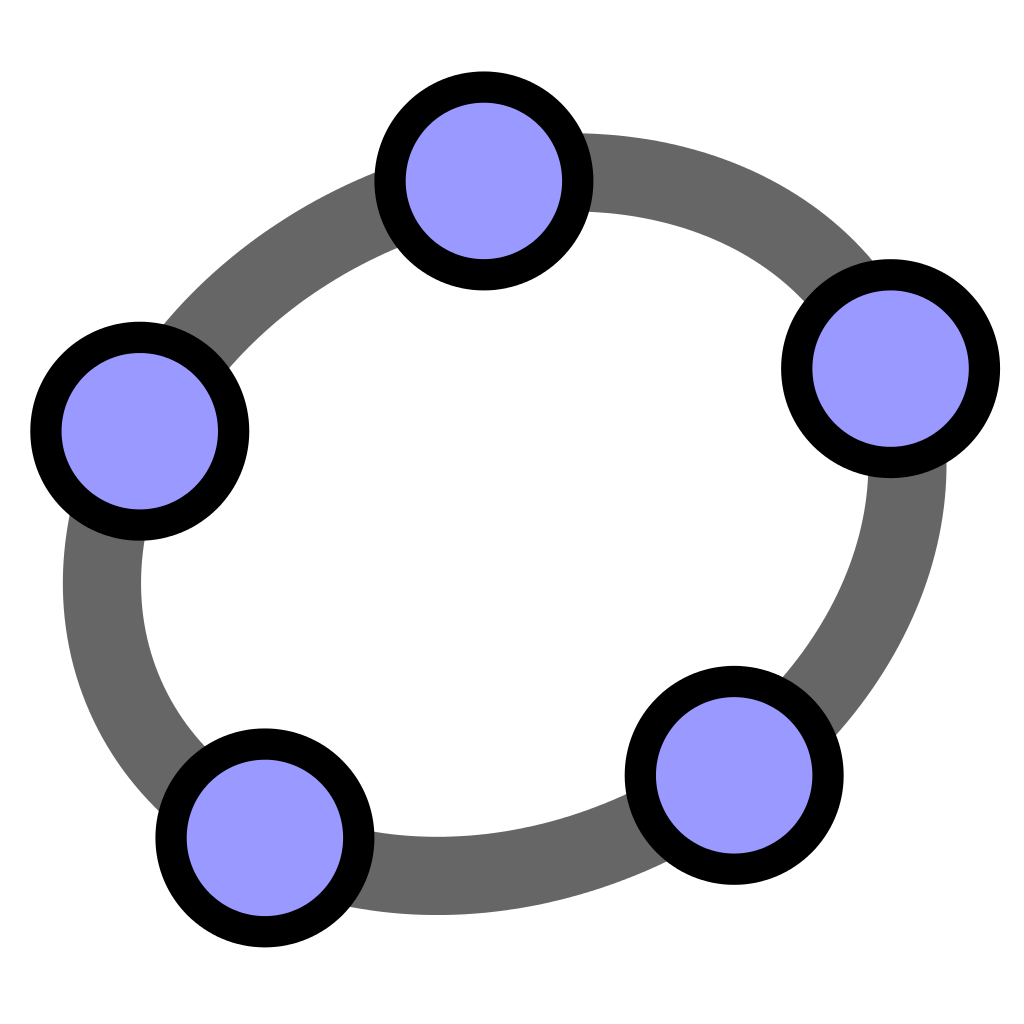 Les dimensions de la compétence numérique
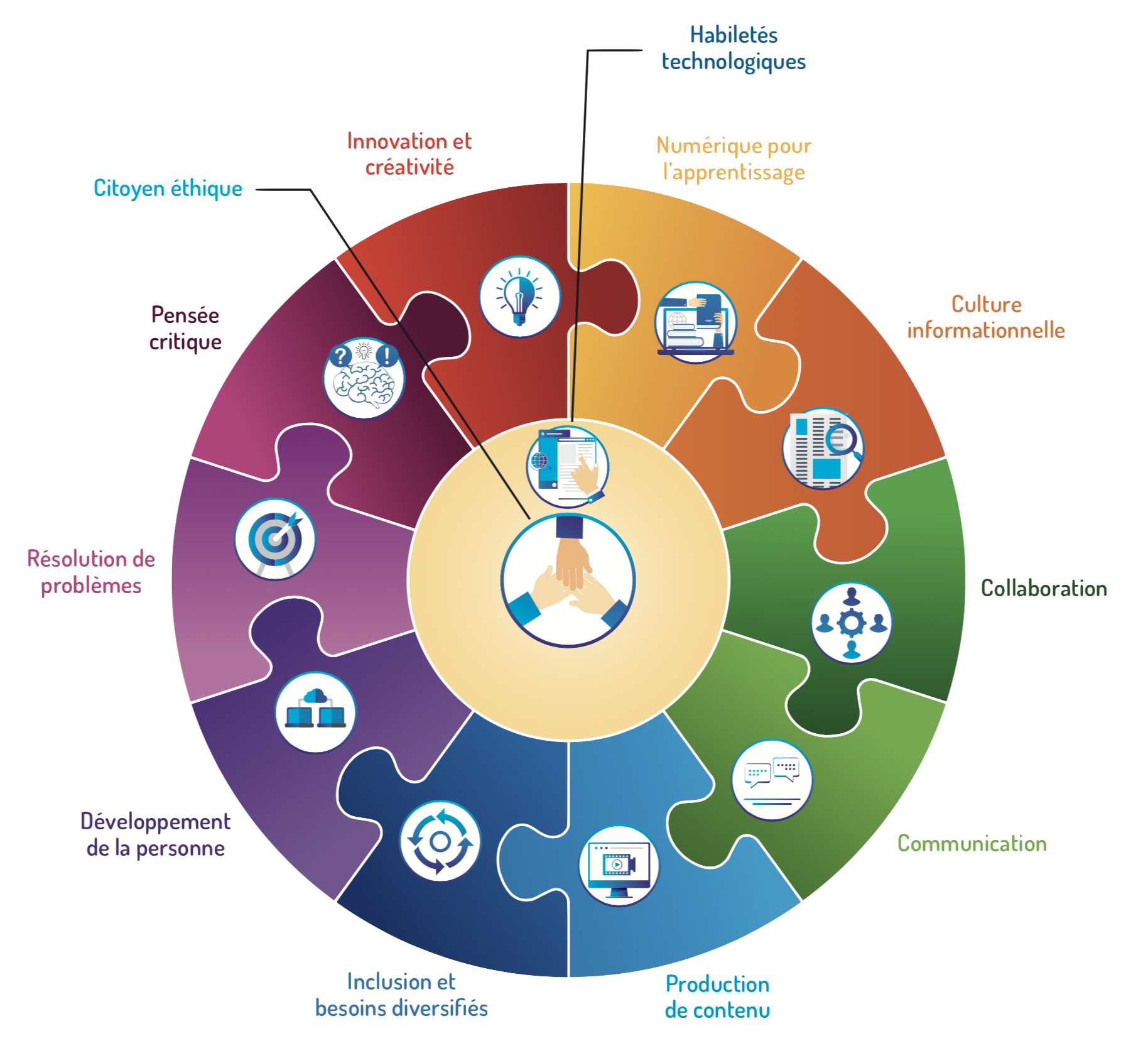 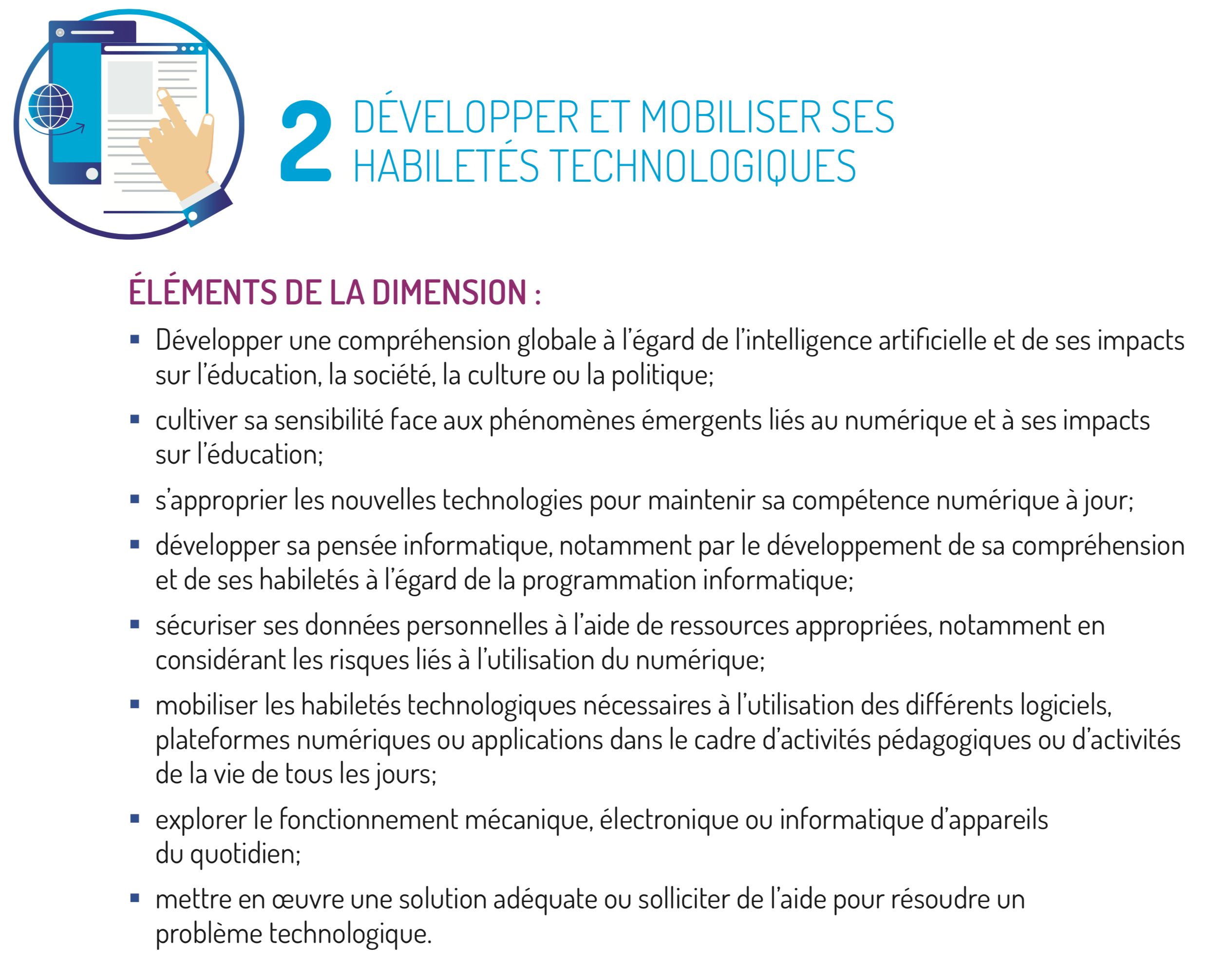 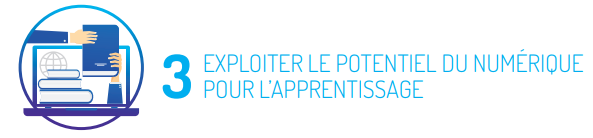 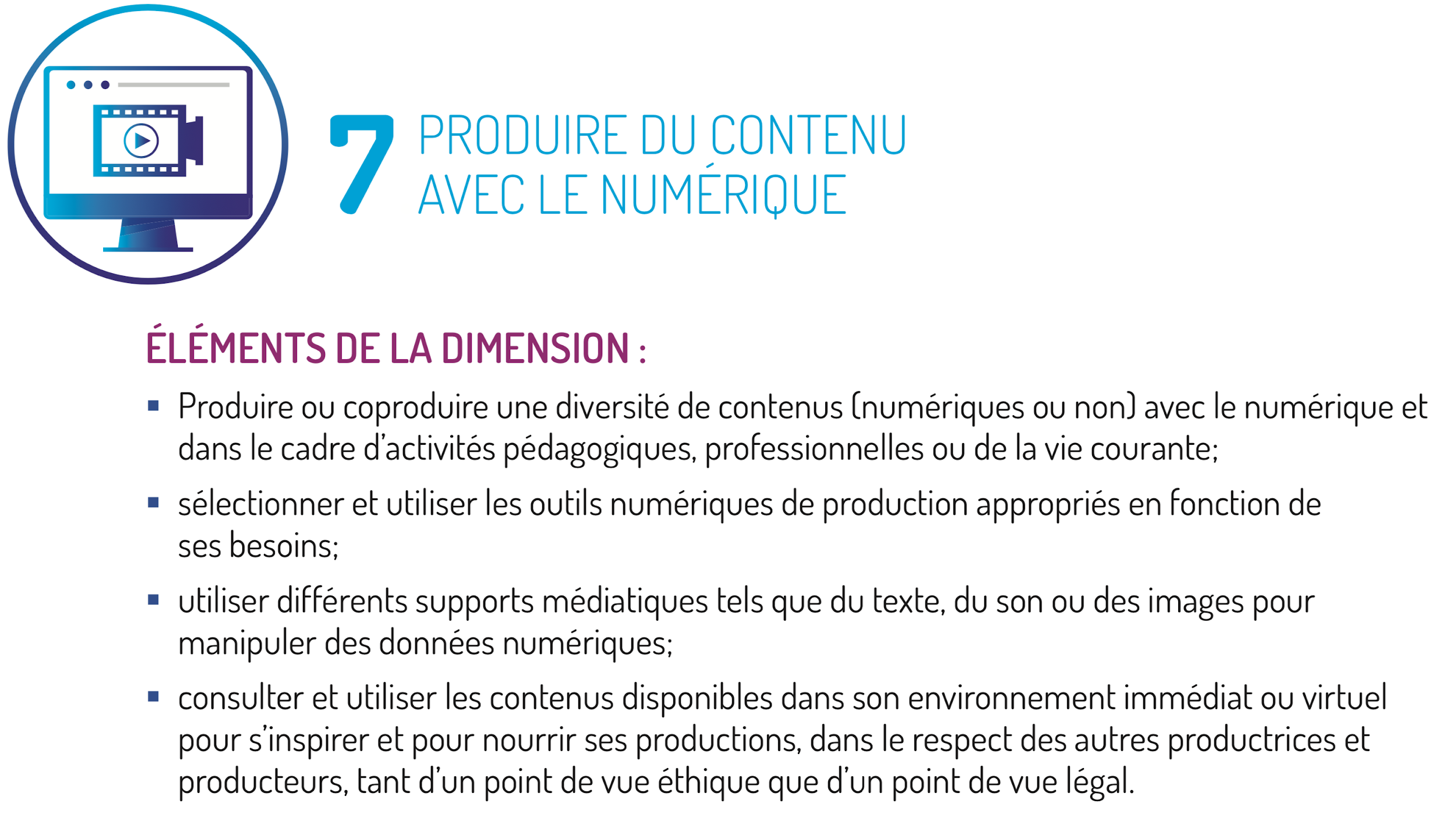 Cadre de référence de la compétence numérique
[Speaker Notes: http://www.education.gouv.qc.ca/dossiers-thematiques/plan-daction-numerique/cadre-de-reference-de-la-competence-numerique/]
Création d’un compte
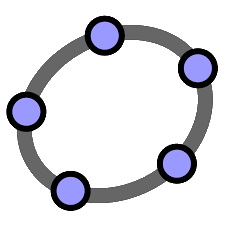 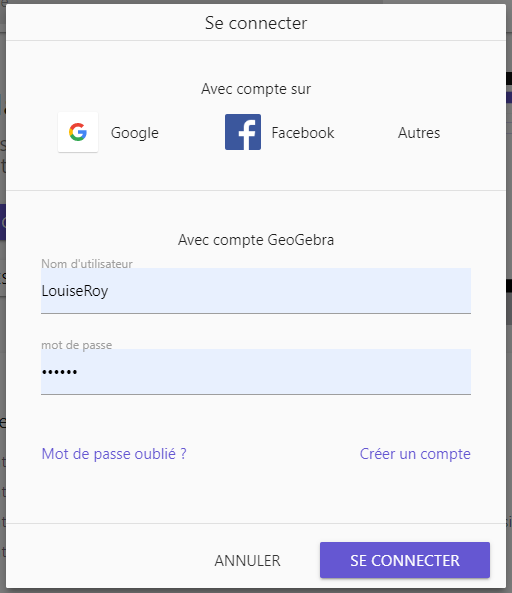 Avoir un compte permet de:
Sauvegarder ses réalisations en ligne;
S’abonner à d’autres rédacteurs;
Avoir des abonnés;
Conserver des favoris;
Créer des activités, des livrets et des groupes;
Diffuser ou partager;
Collaborer;
Organiser ses ressources.
Voir l’autoformation GeoGebra 1 sur CAMPUS RÉCIT
[Speaker Notes: Lien de la plateforme en ligne de GeoGebra classique : https://www.geogebra.org/
Pourquoi avoir un compte?]
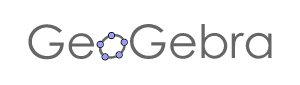 : comparaison

Classique 
Géométrie, en ligne et applications
Calculatrice graphique
Calculatrice scientifique
Suite
Calculatrice 3D
Formelle
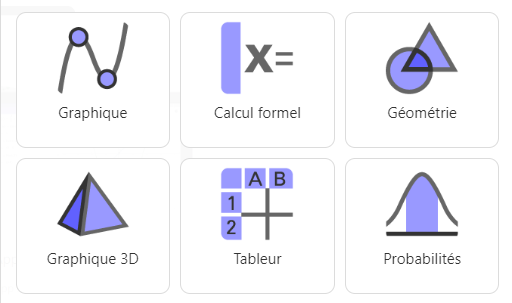 6
[Speaker Notes: Tableau de comparaison des applications : https://www.geogebra.org/m/fhtds8a2#material/ma8ty4j9
Lien de GeoGebra Géométrie : https://www.geogebra.org/geometry]
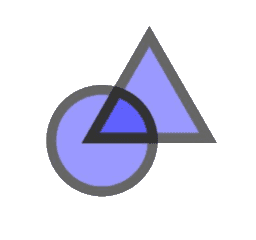 L’application Géométrie
Donner l’occasion aux élèves de créer
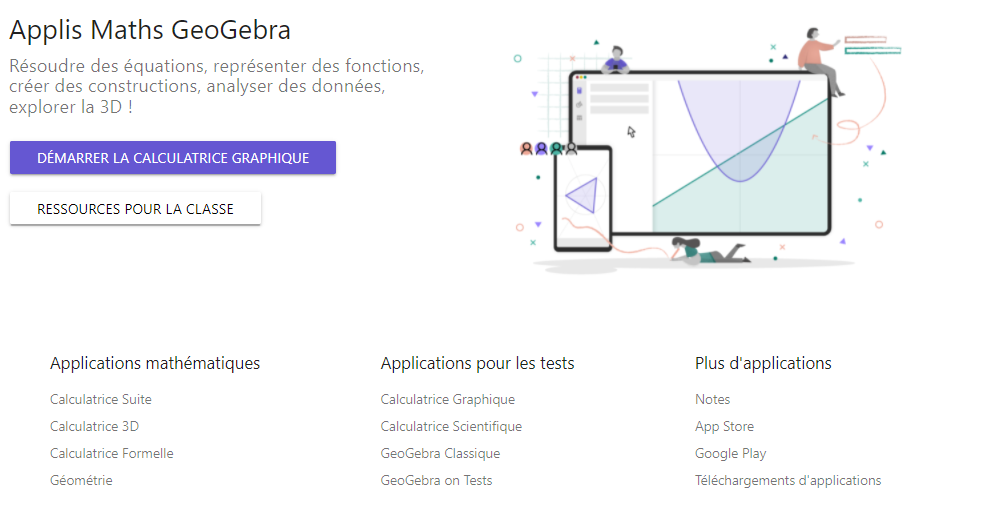 [Speaker Notes: Je présente l’application et donne quelques minutes pour l’activité]
Roue d’engrenage
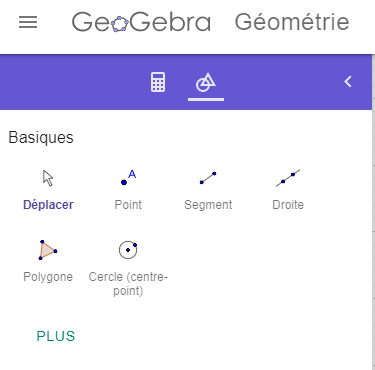 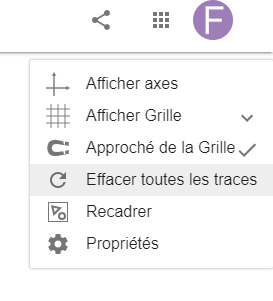 *Tutoriel : livret pour l’application Géométrie
8
[Speaker Notes: À droite roue d’engrenage pour la grille et les autres propriétés afin de changer la configuration
3 lignes hamburger : sauvegarde
Basiques pour faire des formes, PLUS toutes les autres fonctions
Calculatrice pour afficher les données
Lien pour l’application Géométrie : https://www.geogebra.org/geometry 
Tutoriel pour l’application Géométrie : https://www.geogebra.org/m/fhtds8a2]
Expérimentation 1
Un point
Un segment
Une droite
Un polygone
Un cercle

Afficher les données,
avec la calculatrice
*Livret
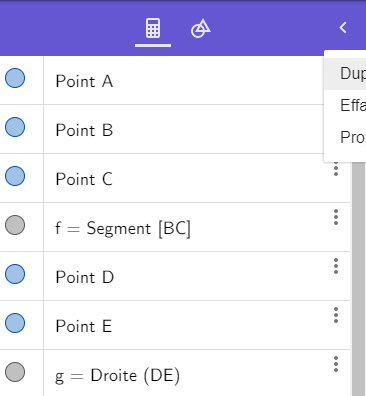 9
[Speaker Notes: 3 points pour dupliquer, effacer ou propriétés dans la roue d’engrenage
Livret pour l’expérimentation 1 : https://www.geogebra.org/m/mk4xffr7#material/hnrrwstd possibilité de copier le livret en haut à droite]
Expérimentation 2
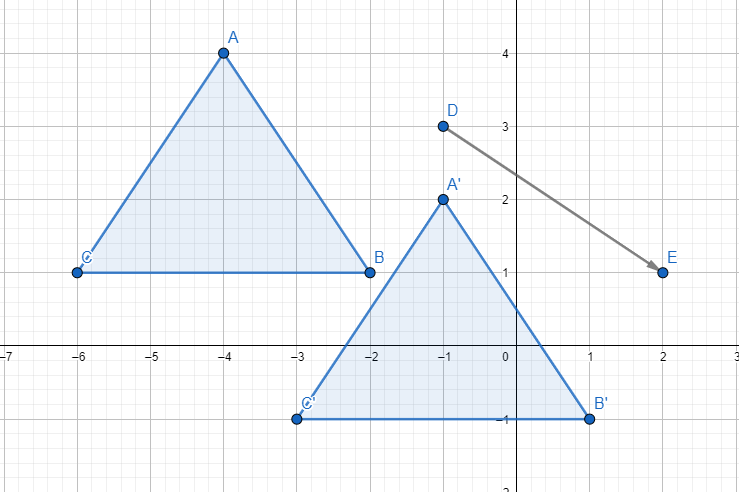 Un polygone
PLUS
Transformations :
Translation, rotation ou symétrie

Afficher les données,
avec la calculatrice
*Livret
10
[Speaker Notes: 3 points pour dupliquer, effacer ou propriétés dans la roue d’engrenage
AIDE qui apparaît 
Livret : https://www.geogebra.org/m/fhtds8a2#material/sbecfrar]
Expérimentation 3
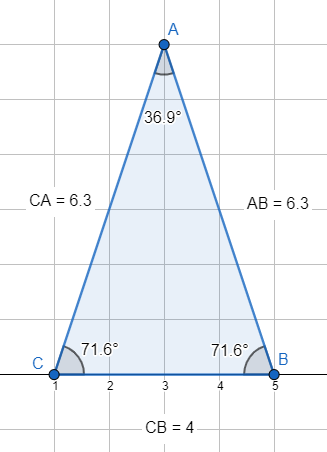 Un triangle isocèle
Afficher angles et mesures
Agrandir le contenu

*Construction et mesure avec l’outil à la place d’une règle ou d’un rapporteur d’angle
*Livret
11
[Speaker Notes: 3 points pour dupliquer, effacer ou propriétés dans la roue d’engrenage
AIDE qui apparaît 
Agrandir le contenu avec la roulette de la souris
Livret : https://www.geogebra.org/m/fhtds8a2#material/tepvy3gh]
Apprendre à utiliser les outils de géométrie
Primaire  : https://www.geogebra.org/m/fzm6mtve
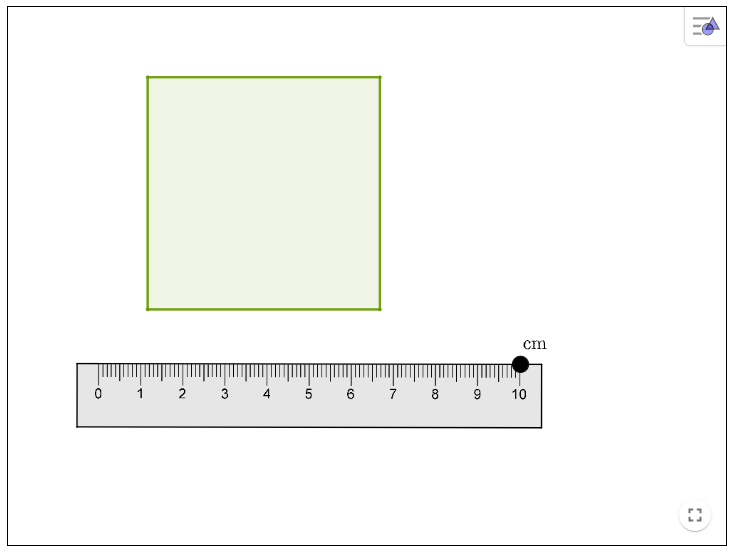 Objectifs
Accompagner les élèves dans l’utilisation d’outils de géométrie;
Amener les élèves à observer des propriétés;
Initier les élèves à la construction et à la manipulation d’objets dans GeoGebra.
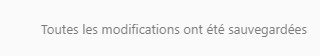 [Speaker Notes: https://www.geogebra.org/m/cbytyszy Je montre l’activité puis je crée la classe. Les participants font quelques tâches et je partage l’interface de l’enseignant
Distinguer ce qui génère une tâche dans la classe virtuelle. On discute de l’aspect pédagogique, de l’aide que l’enseignant peut apporter aux élèves à distance]
Défi
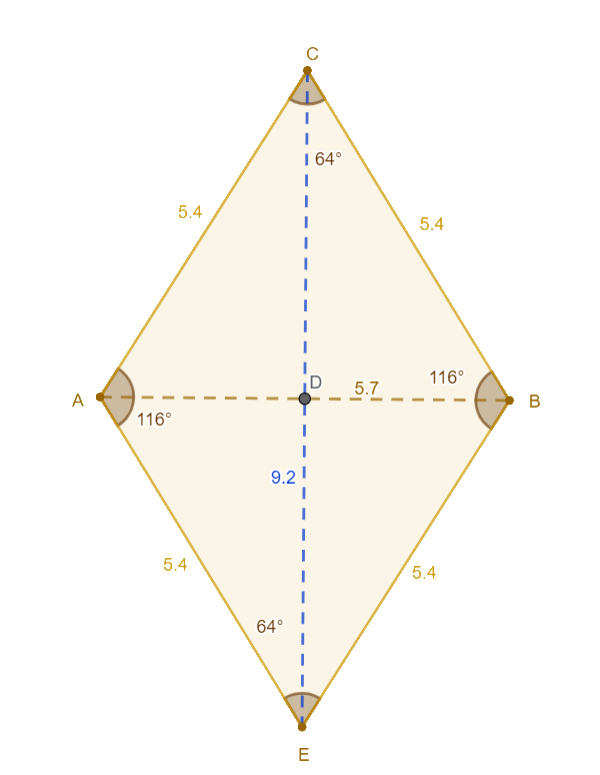 Construire un losange
Modifier sa couleur
Afficher les angles intérieurs et les mesures de côtés
Question
Quelle(s) caractéristique(s) du losange avez-vous utilisée(s) pour la construction?
[Speaker Notes: Première activité à faire en Classe]
Le menu
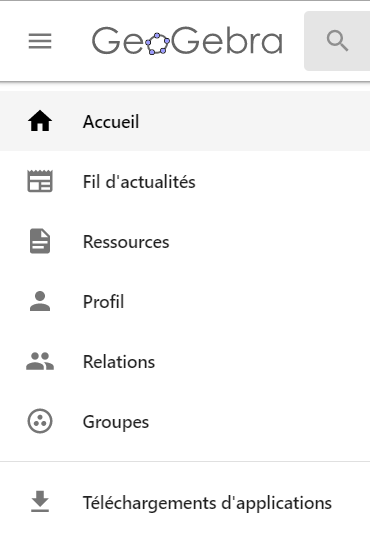 Affichage (ou pas) du menu
Les ressources publiques
Votre espace avec vos ressources
[Speaker Notes: Le menu permet de naviguer dans le site.]
Les ressources publiques
Chercher par mot-clé
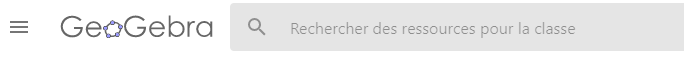 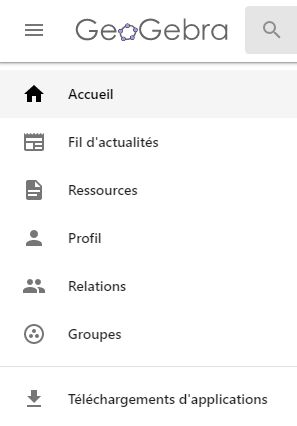 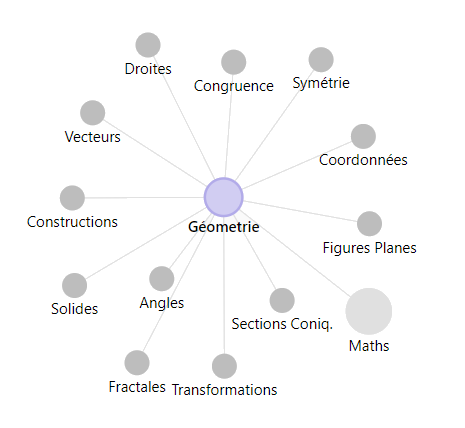 Explorer par thème
[Speaker Notes: On commence avec les ressources partagées. On peut également utiliser la recherche par mots-clés. Voir l’ajout d’une activité dans ses favoris]
Sauvegarde
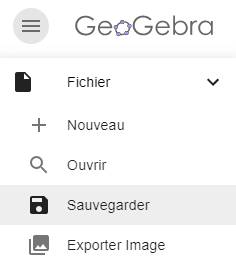 Les ressources créées avec les applications en ligne sont enregistrées comme activités dans votre profil.
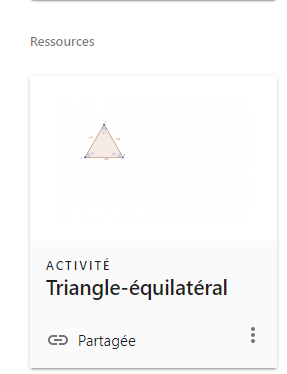 On peut ensuite les bonifier et les ajouter à un livret.
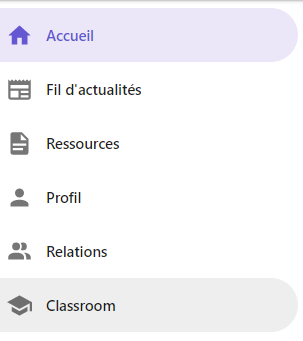 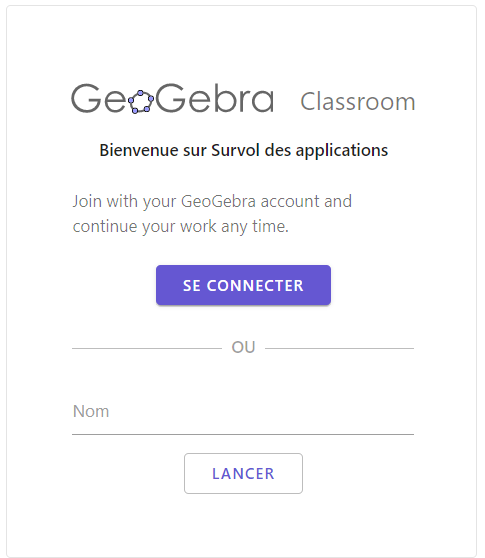 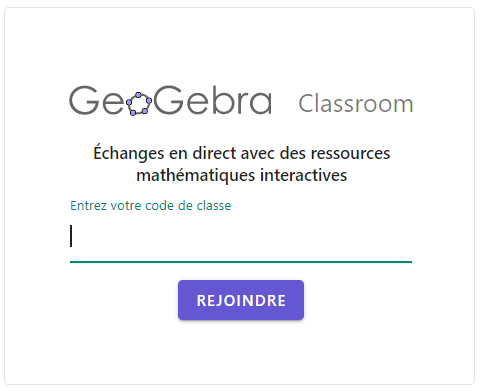 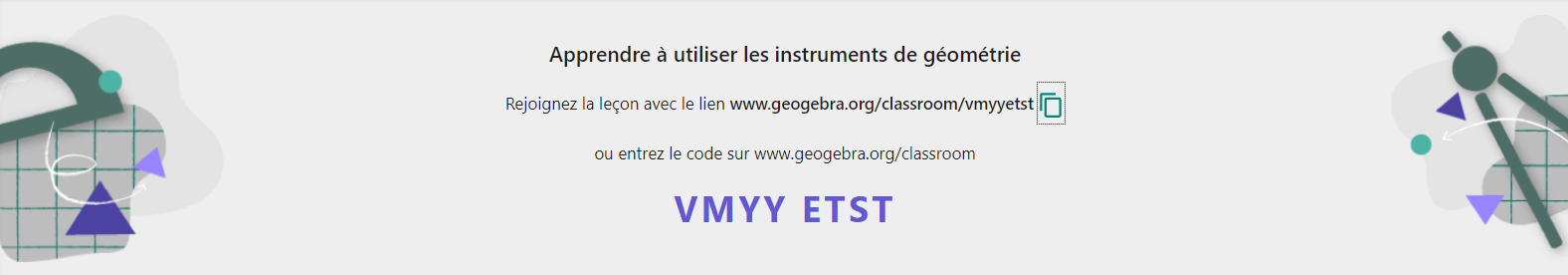 [Speaker Notes: Activités : https://www.geogebra.org/m/jbg4mjre 
Mains sur les touches (Classe) : https://www.geogebra.org/classroom/vmyyetst  
Propose de se connecter pour conserver le travail]
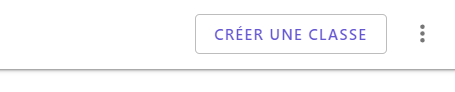 Créer une classe
À partir d’une activité
À partir d’un livret
Ce qui génère une tâche
Fenêtre graphique
Questions
Partage avec les élèves
Par lien
Par code
Ajout de co-enseignants
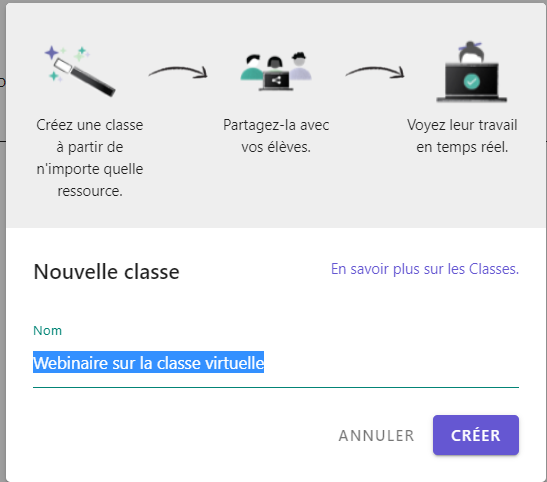 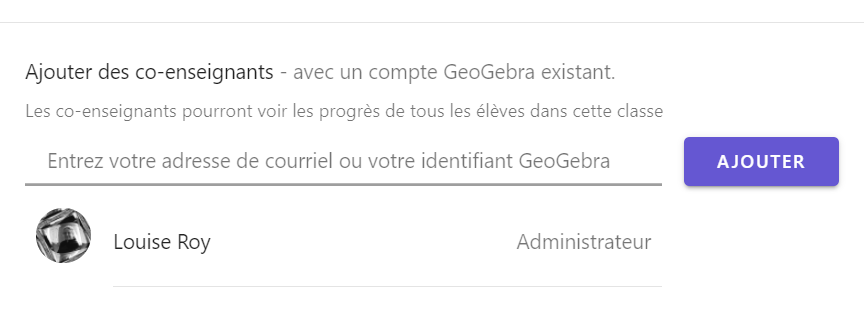 [Speaker Notes: Retour sur la création d’une classe
Mentionner qu’on peut ajouter des co-enseignants, ces derniers devront avoir un compte GeoGebra]
Ressources :

Autoformations sur Campus RÉCIT :
GeoGebra - 1
Geogebra - 2

Lexique mathématique pour apprendre à manipuler GeoGebra

Activités en lien avec le PFEQ primaire
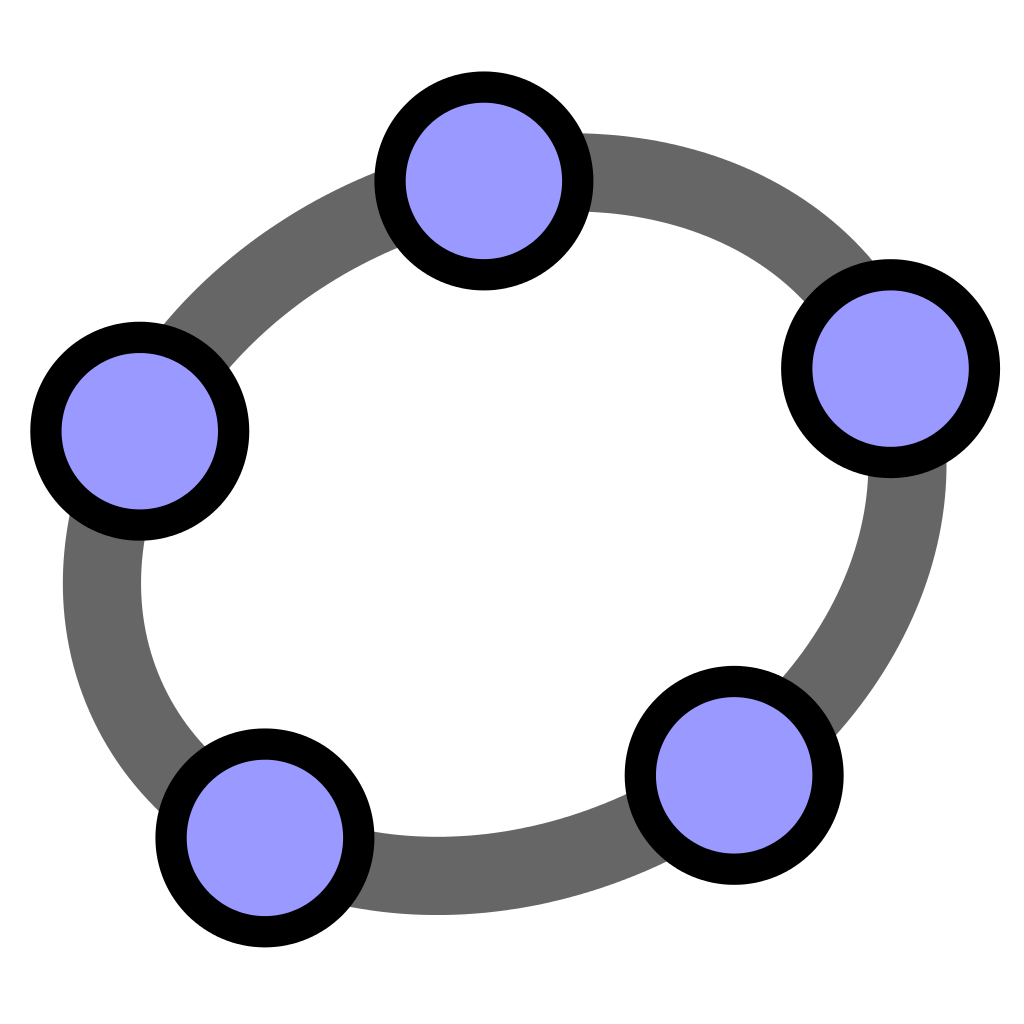 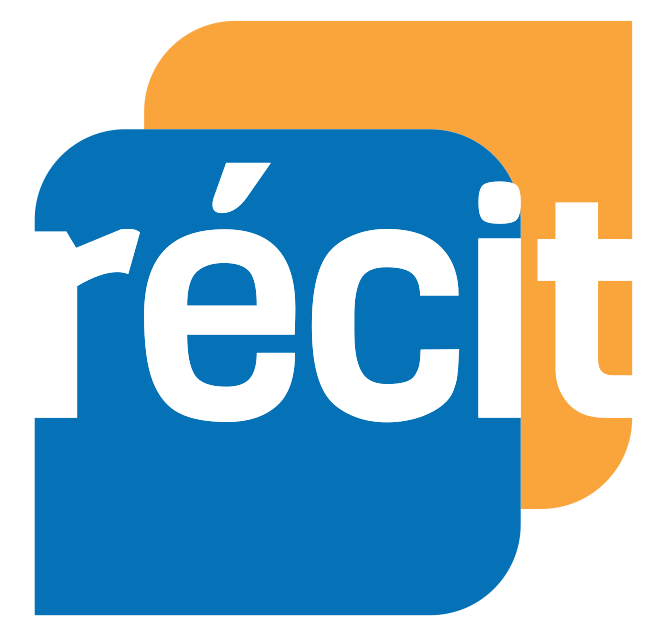 [Speaker Notes: Autoformation sur Campus RÉCIT]
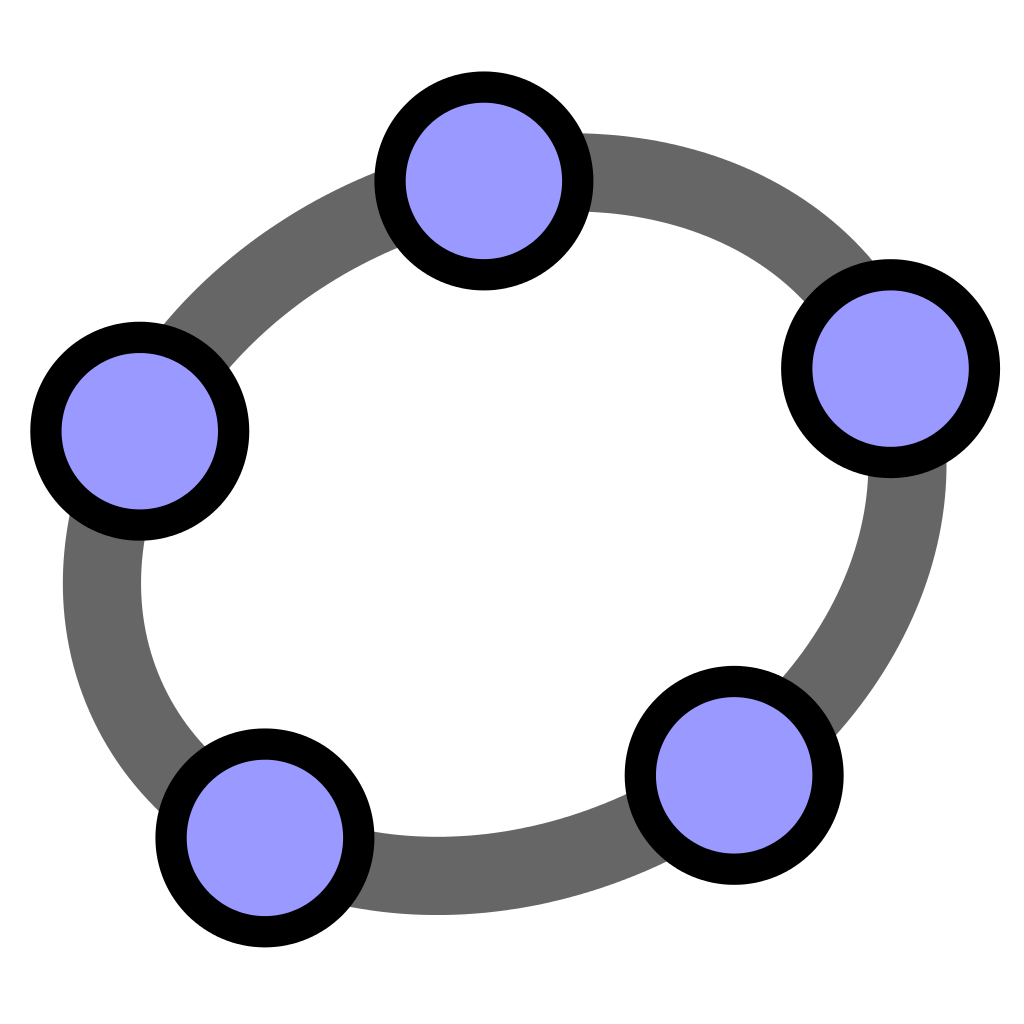 Démonstrations et liens au besoin
*Tutoriels de Louise Roy
L’équipe du RÉCIT MST est disponible 
les mercredis matins 
de 9 h à 11 h 30.
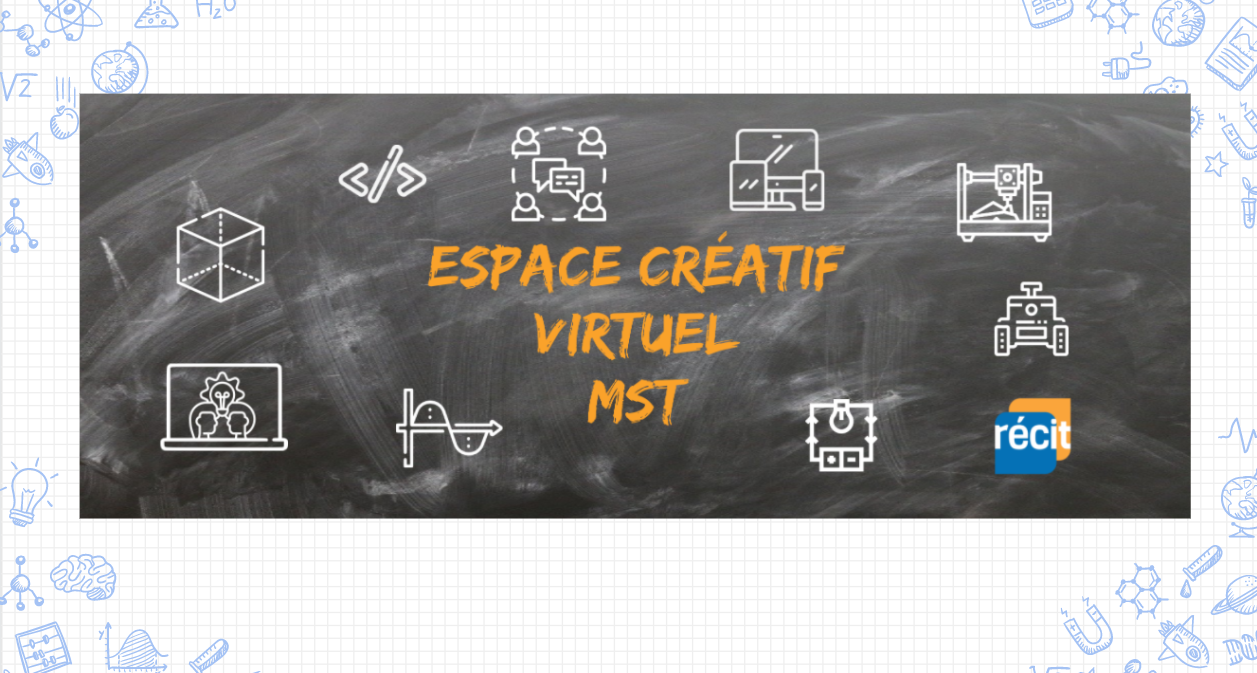 Place your screenshot here
Lien vers notre salle de vidéoconférence : 

http://recitmst.qc.ca/ecv-zoom
21
[Speaker Notes: Salle de vidéoconférence : http://recitmst.qc.ca/ecv-zoom]
Badge « Participation »
Créer compte gratuit sur Campus RÉCIT;
Valider le courriel, se connecter;

Cliquer sur ce lien :  « AQEP - Les maths autrement avec GeoGebra »
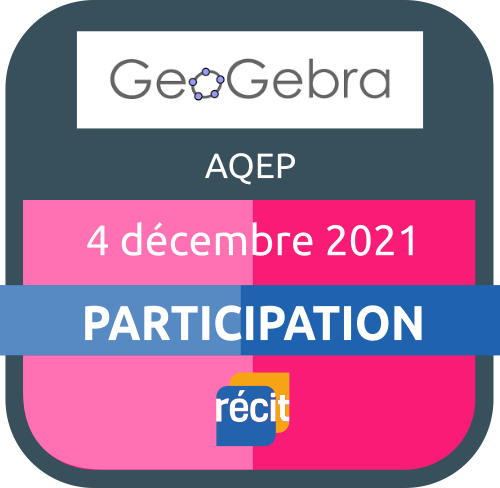 22
[Speaker Notes: Lien pour obtenir les badges : https://campus.recit.qc.ca/mod/page/view.php?id=12055]
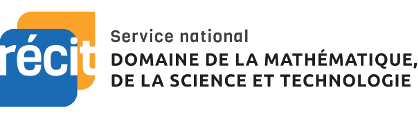 MERCI !
Sonya.Fiset@recitmst.qc.ca
equipe@recitmst.qc.ca 
Page Facebook
Twitter
Chaîne YouTube
Questions?
Ces formations du RÉCIT sont mises à disposition, sauf exception, selon les termes de la licence Licence Creative Commons Attribution - Pas d’Utilisation Commerciale - Partage dans les Mêmes Conditions 4.0 International.
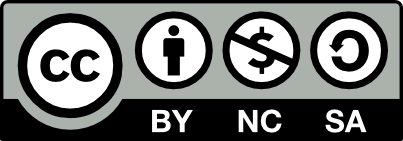 [Speaker Notes: Me joindre sonya.fiset@recitmst.qc.ca
Message à l’équipe : equipe@recitmst.qc.ca]